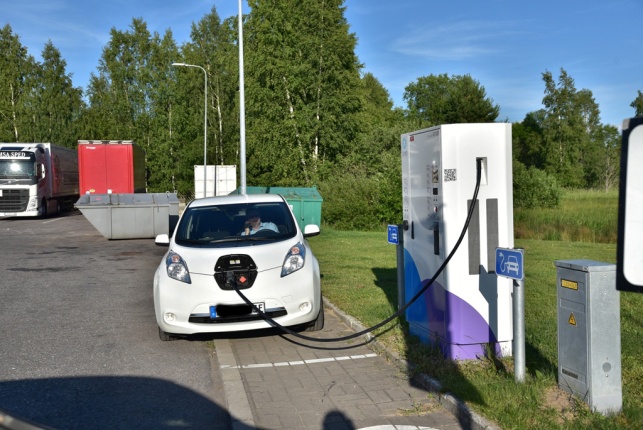 Grüne 		Mobilität
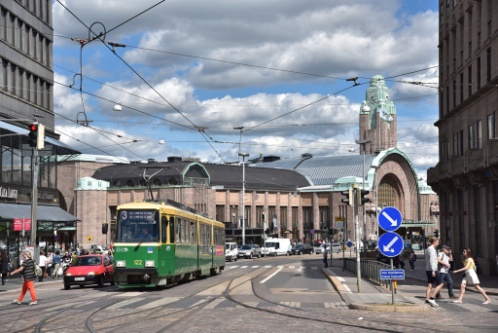 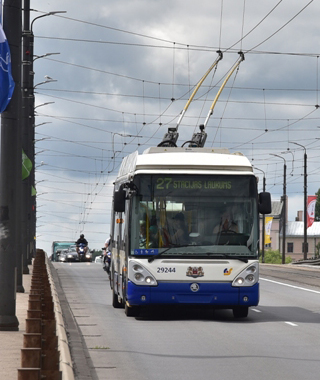 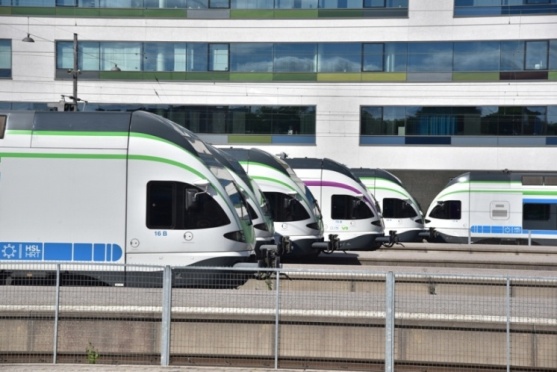 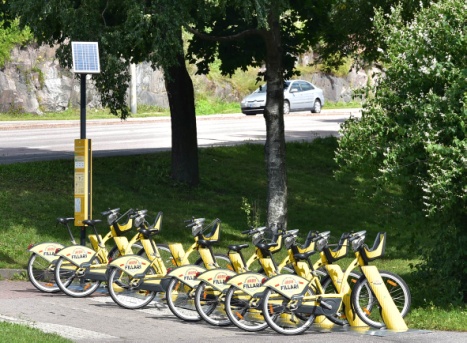 Sieben Thesen zu:
Mobilität – Elektro­Autos und Dieselskandal
1. Grüne Mobilität setzt auf- 	Verkehrsvermeidung- 	Fußwege und Fahrrad, wo möglich - 	einen GUTEN, Benutzer-freundlichen 	Nah- und Fernverkehr- 	und – wo ein Auto gebraucht wird – 	auf e-Autos
20.08.2017
2
Bündnis 90/DIE GRÜNEN RLP  ©  Karl-W. Koch, Mehren
2. Wir verbessern die Bedingungen für Fußgänger und Radfahrer umgehenddurch den Ausbau der Infrastruktur (z.B. Radschnellwege, möglichst kreuzungsfreie Strecken) und die Schaffung zahlreicher neuer Verknüpfungspunkte zum Umsteigen mit guter Infrastruktur (z. B. gesicherte Fahrrad-Unterstellplätze mit Lademöglichkeit).
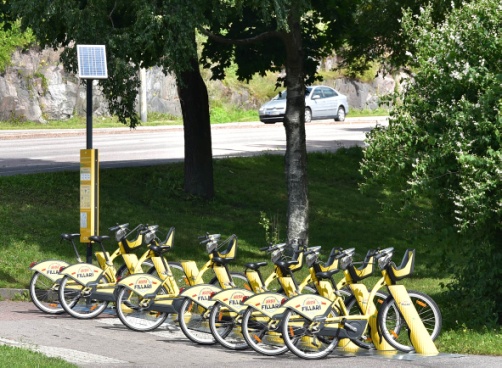 20.08.2017
3
Bündnis 90/DIE GRÜNEN RLP  ©  Karl-W. Koch, Mehren
3. WIR fördern die Innovation!Die Antriebe aller Verkehrsmittel (Autos, LKW, Bussen, Lokomotiven, Schiffen, Flugzeugen u.a.) ersetzen wir durch gesetzliche Vorgaben (Einführung der „blauen Plakette“ o.ä.) – jeweils so schnell wie möglich und technisch machbar – durch Motoren ohne oder mit geringst möglichen Luftbelastungen (CO2, NOx, Feinstaub …).
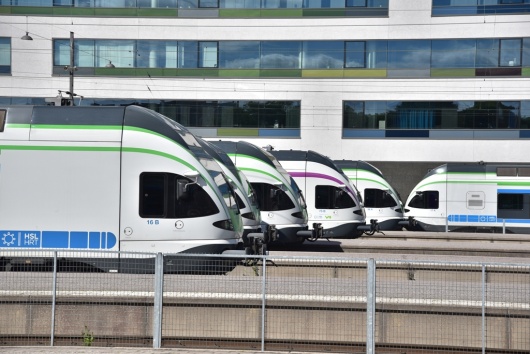 20.08.2017
4
Bündnis 90/DIE GRÜNEN RLP  ©  Karl-W. Koch, Mehren
4. Wir sorgen für Luftreinheit!-	Mit uns wird es 	keine 	Messwertfälschung -	keine entschärfte Auflagen, 	keine Freibriefe zum Betrug oder -	kein Verwässern von nötigen 	Gesetzen durch Lobbyisten mehr geben
20.08.2017
5
Bündnis 90/DIE GRÜNEN RLP  ©  Karl-W. Koch, Mehren
5. Wir sorgen für 	die Durchsetzung des Rechtes!- 	Wir stellen sicher, dass kriminelle 	Straftäter auch vor Gericht landen 	und verantwortliche Unternehmen 	die durch sie verursachten 	Kosten übernehmen müssen!
20.08.2017
6
Bündnis 90/DIE GRÜNEN RLP  ©  Karl-W. Koch, Mehren
6.  Wir fördern die Elektromobilität 	gezielt und wirksam,NICHT mit der „Gieskanne“ , durch:- 	schnellen und nachhaltigen Ausbau der 	Lade-Infrastruktur an den Fernstraßen UND 	in der Fläche- 	Schaffung EINFACHER, einheitlicher, 	übersichtlicher, kundengerechter und 	preiswerter Bezahlsysteme
20.08.2017
7
Bündnis 90/DIE GRÜNEN RLP  ©  Karl-W. Koch, Mehren
7.  Wir unterstützen „Mobilität“ statt „Autos“Die Industrie muss künftig „Mobilität“ und nicht mehr „Autos“ zu verkaufen. In Car-Sharing und dem Lösen EINES Beförderungsentgeltes für den Weg von A nach B liegt die Zukunft. Wer das erkennt, macht auch in den nächsten Jahrzehnten Gewinne und garantiert Arbeitsplätze!
20.08.2017
8
Bündnis 90/DIE GRÜNEN RLP  ©  Karl-W. Koch, Mehren